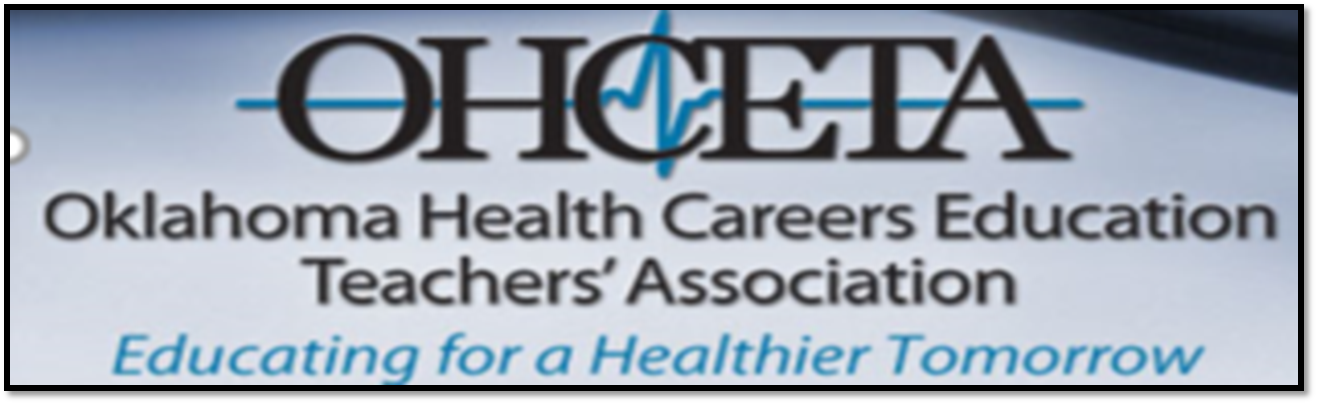 Welcome!
OHCETABusiness MeetingAugust 1, 2018
Call to Order
Minutes Review
and 
Approval
OHCETA
August Conference Business Meeting
August 1, 2017
 
Meeting called to order by President Debra Button at 3:28 pm
 
Minutes:
Minutes of the August 2016 OHCETA meeting were read by Secretary Nancy.  
Motion made by Sandy to accept minutes, second made by Wren, motion approved.
 
Treasurer’s Report: Angie Siegrist
Checking balance as of 6/30/2017  $43,148.07 (we spent $24,896.72 on expenses/bills and our deposits were $30,872.15)  
The Edward D. Jones account has been moved into our general account and the Edward D. Jones account has been closed. 
Explained the need for baskets to auction at OkACTE conference
Explained how the 50/50 tickets work at OHCETA conference
The tickets will be sold: 1st of morning, break, before lunch, and then 
close out at second break with winner announced at end of day
No credits cards…YET. Please pay by check or cash (checks are great)
Motion made by Wren to accept report, second made by Shelly, motion approved.
Members at Large Reports:

Health Clusters – no report
HST/HCC – “hunky dory”
Dental -  no report
EMS - no report
MA/Health Info - no report
PN Coordinator – 30% of clinical hours can be in SIMULATION!!! Great 	achievement.  They are creating a grading tool
PN Instructor – There will be changes in NCLEX coming soon
Rad Tech – The ASRT is checking the state license
Resp Tech - no report
Surg Tech - no report
PTA/OTA and O&P - no report
Pharmacy – talking about accreditation on Day 2 of conference
CTAC/PAC – legislative update reviewed, funding cuts, changes to HB 1837 	(Education Lottery), and information about Title VIII Workforce 	Development Program
Diversity – no report
Mutual Benevolence – explanation given about what is “mutual benevolence”.  It is being restructured so that you can join easily.  There was a merger with another agency last year that has helped make the pool of members larger.
Reporter – no report
Lara Morris  - all is fine

Awards Committee:
Our online applications have improved the number of applicants.  
This year’s awards and membership recognitions found on Attachment A

Elections:
LaDonna Selvidge will move from President Elect into the OHCETA President seat
Ashely Fichtner was nominated for President Elect by Tara, 2nd made by Diane, won by acclamation.
Dustin Hicks was nominated for Vice President by Wren, 2nd made by Cheryl, won by acclamation.
Contest for Reporter between Tammy and Sue with the majority vote going to Tammy Silkwood.
Contest for Health Science Tech/HCC between Angela and Amy with the majority vote going to Angela Norwood
Wren Stratton was nominated for PAC Board Rep by Shelly, 2nd made by Gina, won by acclamation.
Pamela Brannen was nominated for Legislative committee Rep by Heather, 2nd made by Delores, won by acclamation.
Shauna Cilberg was nominated for Awards Committee Chair by Mary, 2nd made by Tammy, won by acclamation.
Contest for Diversity Action Committee Rep between Shannon and Lisa with the majority vote going to Lisa Johnson
Casey Paulk was nominated for Membership Committee Rep by Amanda, 2nd made by Lisa, won by acclamation.

New Business:
HCE day at the Capital: overview of what it is.  As of July 31, we are trying to get 2 days set aside for student days, HCE especially.  
WE NEED YOU TO BRING YOUR STUDENTS TO THIS EVENT TO JUSTIFY SCHEDULING IT!!
Josie’s report on Simulation
	Simulation is becoming more prevalent. 
	We are proposing a by-law change to have an OHCETA Simulation 		Representative at Workforce
	Motion to add a Simulation Coordinator/Specialist to serve a 2 year   	term made by Gina Riggs, second by Steve Wynn, motion passed.

Nominations for this seat are Josie Scott and Kelly Hayes
The membership cast their majority votes for Josie
Our Rep is Josie Scott

Reminder of Day 2 conference is at the Reed Conference Center in Midwest City.  

Meeting adjourned at 4:21 pm.  Motion for adjournment made by Wren, second by Heather, motion passed.

Respectfully submitted by Nancy Harris, Secretary.
Executive Council
Reports
Vice President’s 
Report


Dustin Hicks
OHCETA 
 Revised Bylaws 
Pictorial Directory


www.ctYou.org
Treasurer’s Report
Angie Siegrist
OHCETA  Account

 
Beginning Checking Balance 7/01/2017	   $43,148.07

Income/Deposits         	                           $28,553.30

Expenses	                                                   $26,276.22
 

Current Checking Balance as of 6/30/2018:  $45,425.15
Simulation Coordinator

Josie Scott
Member-at-Large Reports
Health Clusters/Academies
Christy Saunders
Health Science Tech/HCC
Amy Warner
Dental Lab Asst
Candace Shoopman
Pharmacy Tech
Heather Black
EMS
Brooke Meyer
Medical Assist/Health Info
Maggie Chisum
PN Coordinator
Amanda Churchman
PN Instructors
Krissy Bohn 
Radiologic Tech
Megan Jones
Respiratory Therapy
Crystal Cosper
Surgical Tech
Becky Taylor
PTA/OTA/O&P
Sarah Foster
OKACTE Cmte Reports
CTAC 
Vacancy

PAC Board 
Wren Stratton

Legislative Cmte 
Pamela Brannen

Awards Cmte Chair
Leslie Quick
Diversity Action Cmte 
Lisa Johnson

Mutual Benevolence
Plan Board
Lisa Dyer

Membership Cmte 
Casey Paulk
OHCETA
Executive Council
Elections
for 
2018-2019
New Election Process

1) Go to www.electionrunner.com

2) Sign-in and vote.

3) Polls open at 5:00pm today and 
    close tomorrow (Thurs) 10:00am.

4) If having questions/issues on voting,   
    go to the OHCETA table, 2nd floor, 
    Reed Center tomorrow before 10am.
OHCETA Officer Vacancies:

President-Elect : (3 year term) 
Dustin Hicks
Kelley McConell



Vice President:  (1 year term)
OHCETA Officer Vacancies Cont’d:

Secretary: (2 year term)
Kebi Allen


Treasurer: (2 year term)
OHCETA Members-at-Large Vacancies: (2 year terms)

EMS 


Medical Asst/Health Info


PN Coordinator
OHCETA Members-at-Large Vacancies: (2 year terms)


Radiologic Technology


Respiratory Therapy


Pharmacy Technician
OKACTE Committee Reps



Career Tech Administrative Council (CTAC): (Finish 1 year term)



Mutual Benevolence Plan Board: (3 yr term)
New Election Process

1) Go to www.electionrunner.com

2) Sign-in and vote.

3) Polls open at 5:00pm today and 
    close tomorrow (Thurs) 10:00am.

4) If having questions/issues on voting,   
    go to the OHCETA table, 2nd floor, 
    Reed Ctr tomorrow before 10am.
New 
Business
State Advisor Update

Lara Morris
Thursday, August 2nd!!

Sheraton Reed Convention Center
Midwest City

8:30am:  	        	Continental breakfast, 2nd floor
9:00am-11:45am:     	Breakout sessions
Noon:  		Luncheon
1:00-3:30pm:  		Programmatic/Breakout Sessions
3:30pm:  		Meet in the Exhibit Hall 1st Floor (dining 				room) for announcement of 50/50 winner!
4:00pm:  		Conference adjourns!


DON’T FORGET!!!!  Silent Auction and 50/50

Please bring your Silent Auction items to the Exhibit Hall (dining room) 
first thing in the morning!!

Bring cash for 50/50 drawing!!
Meeting Adjourned!

Thank you for attending!